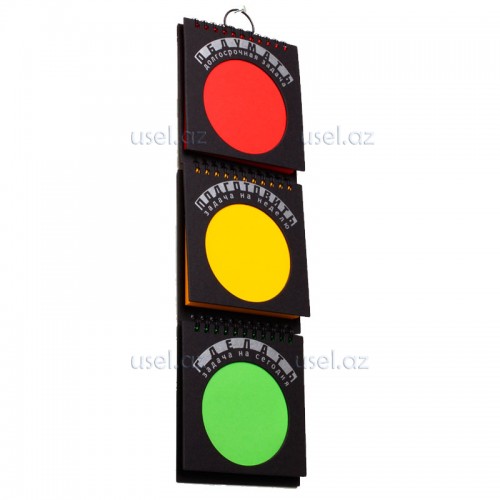 Урок технологии в 1 классе
Изготовление закладки-светофора
Содержание
1. Организационный момент.
2. Загадки.
3. Введение в тему урока.
4. Правила работы с клеем.
5. Правила работы с ножницами.
6. Самостоятельное творчество.
7. Итог занятия.
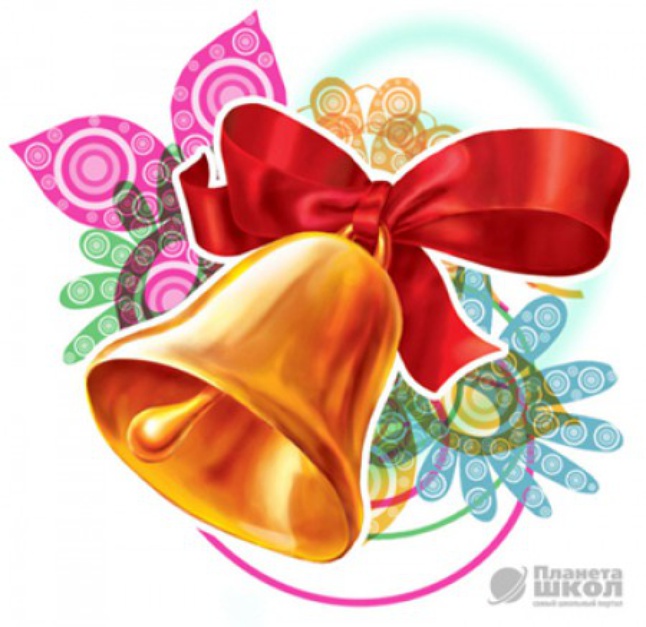 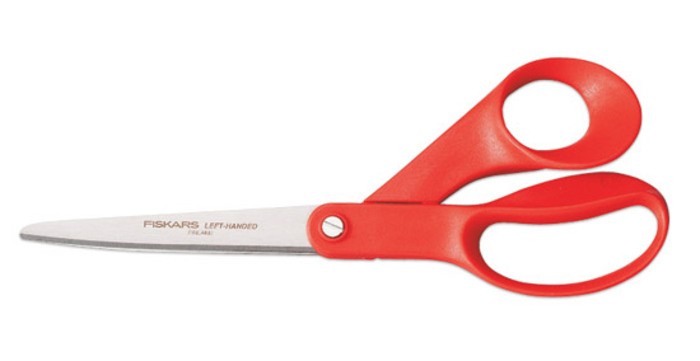 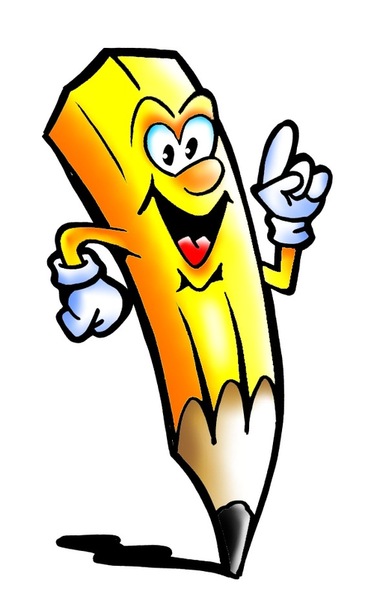 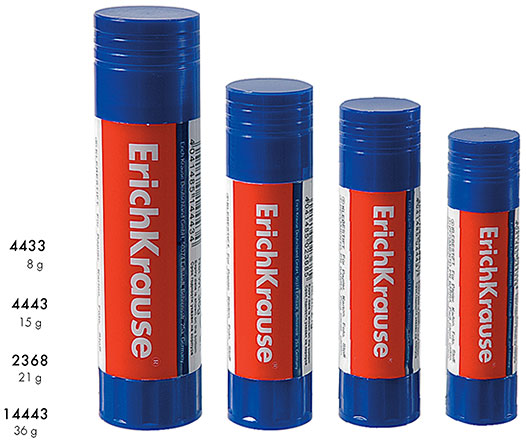 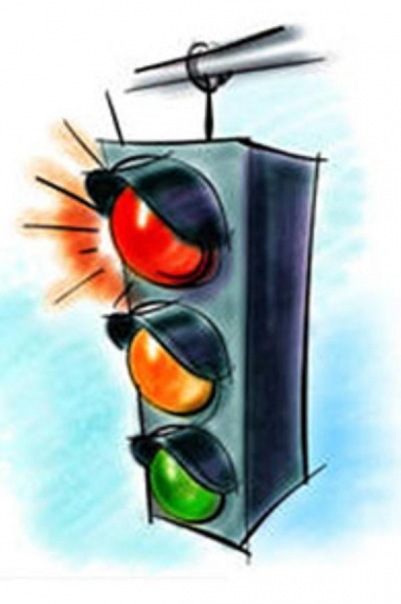 Правила работы с клеем.
Не допускай попадания клея в глаза.

Передавай клей-карандаш только в закрытом виде.

После окончания работы клей закрой и убери в безопасное место.
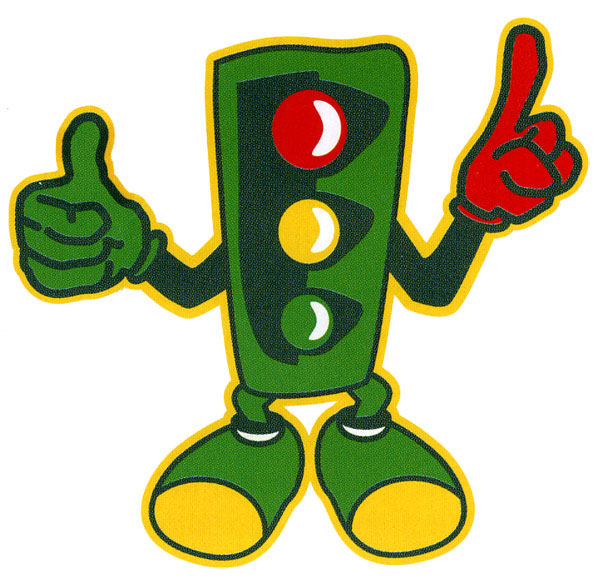 Правила работы с ножницами.
Не держи ножницы концами вверх.
Не оставляя ножницы в открытом виде.
Передавай ножницы только в закрытом виде, кольцами в сторону товарища.
При работе следи за пальцами руки.
При вырезании окружности, поворачивай бумагу по ходу часовой стрелки.
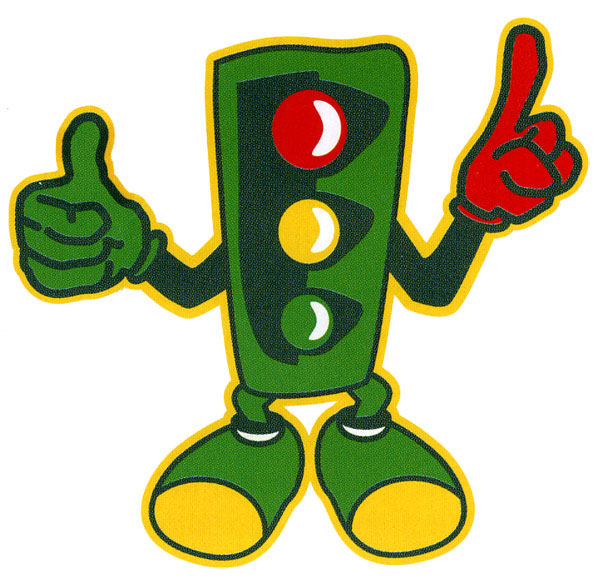 Самостоятельное творчество
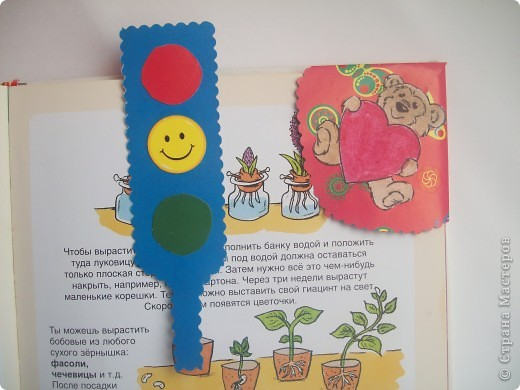 Итог занятия
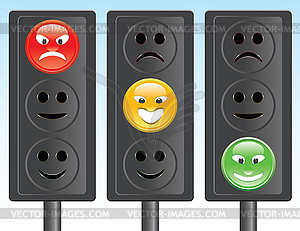